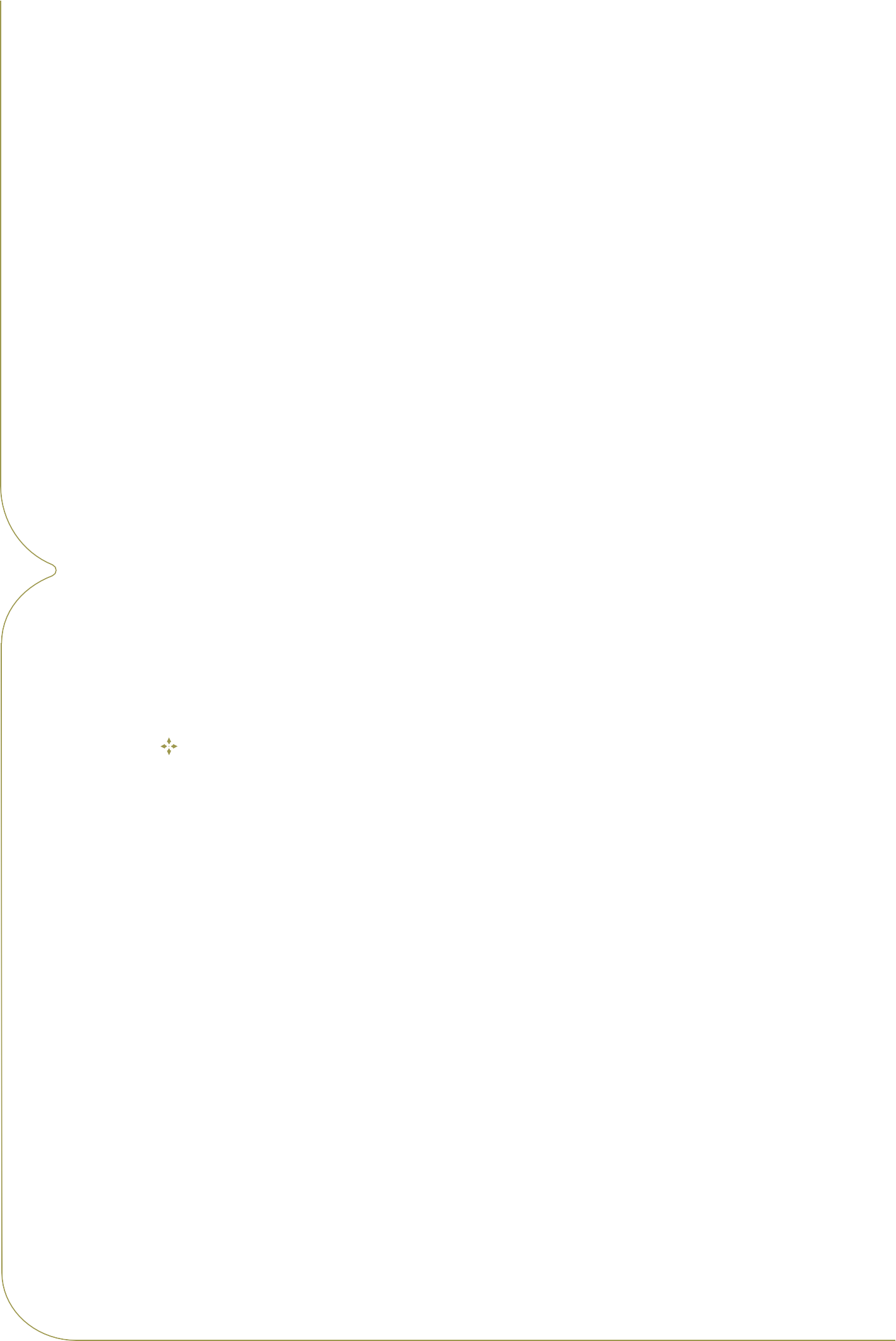 Relatório
de Fundos
4UM
4UM Marlim Dividendos FIA
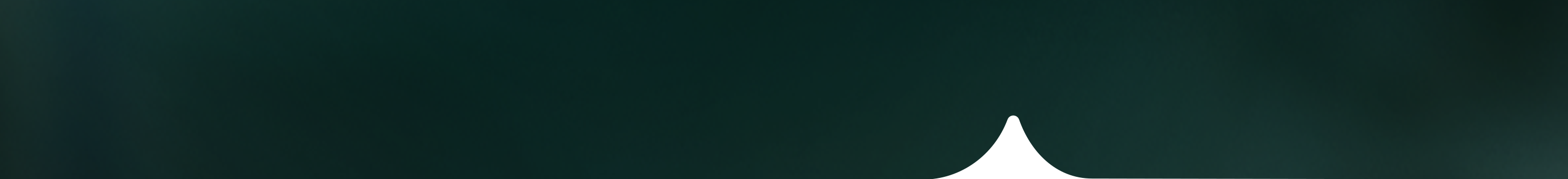 Avaliação 4UM Marlim
4UM Marlim Dividendos FIA
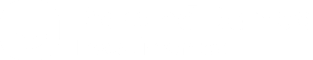 Resumo e Opinião do Analista
Em nossa avaliação, o 4UM Marlim Dividendos FIA é uma excelente opção para investidores que buscam exposição a ações de dividendos, com uma gestão comprometida em oferecer retornos sólidos e previsíveis no longo prazo. O fundo segue uma filosofia de investimento voltada para a consistência e a remuneração via proventos, sendo uma alternativa robusta para investidores focados em empresas maduras.
O 4UM Marlim Dividendos FIA é um fundo de ações com foco em empresas maduras e pagadoras de dividendos, buscando consistência de resultados no longo prazo. O fundo se destaca pela sua abordagem disciplinada e criteriosa na escolha de empresas com dividend yields elevados e sustentáveis. A estratégia do fundo, baseada em uma análise fundamentalista, permite identificar companhias com capacidade de geração de caixa previsível e competitividade sólida.
Em 2024, o fundo ficou com um retorno acima do Ibovespa, -8,7% contra -10,3%. A gestão mantém uma alocação diversificada, com destaque para setores como utilities e materiais básicos, além de uma participação relevante no setor bancário. No mês de janeiro, o setor que mais colaborou para a rentabilidade do fundo de forma positiva foi o de bancos, com 1,5% positivo. O setor com pior performance foi o de materiais básicos com -0,2% no período.
O histórico de rentabilidade do 4UM Marlim Dividendos FIA, que acumulou 316,4% desde seu início, demonstra a eficácia de sua estratégia ao longo dos anos. O foco em empresas com barreiras competitivas e baixa alavancagem financeira, combinado com a gestão de portfólio com baixo turnover, reforça a sustentabilidade da abordagem adotada.
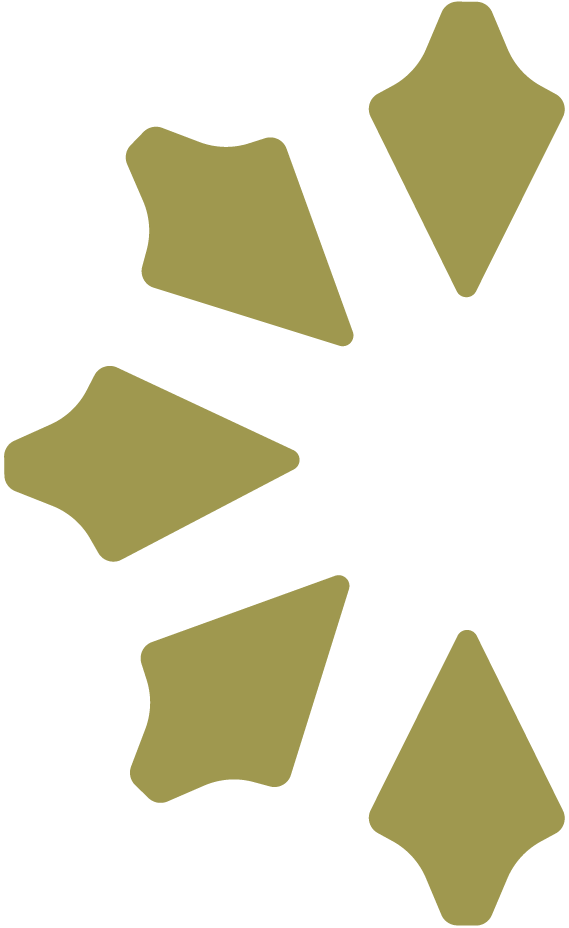 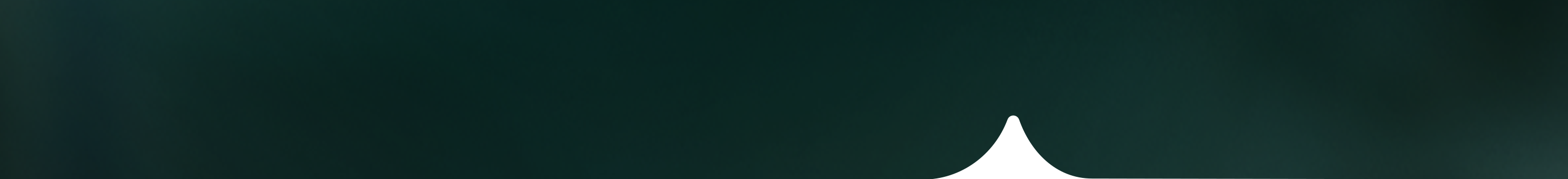 Avaliação 4UM Marlim
4UM Marlim Dividendos FIA
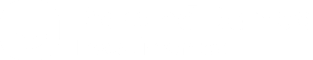 Gestão
A estratégia de gestão do Fundo se baseia na seleção de empresas maduras, que oferecem dividendos elevados e previsíveis.
A gestão do 4UM Marlim Dividendos FIA é conduzida por uma equipe de profissionais experientes, que se destacam por sua abordagem rigorosa e disciplinada na análise fundamentalista. O fundo adota uma estratégia centrada em empresas com geração de caixa previsível e sustentável no longo prazo, buscando aquelas que operam em ambientes competitivos saudáveis. A filosofia de investimento é pautada por uma análise profunda dos fundamentos das companhias, com foco em dividendos consistentes, protegidos por barreiras competitivas e baixa alavancagem financeira.

Luis Tiago Machado, um dos diretores responsáveis pelo fundo, possui mais de 14 anos de experiência na 4UM e uma sólida formação acadêmica. Ele iniciou sua carreira como gerente de portfólio e hoje ocupa um papel de liderança na gestão do fundo. Com uma pós-graduação em engenharia econômica e mercado financeiro pela PUC Paraná e um bacharelado em administração de empresas também pela PUC-PR, Luis Tiago detém a certificação CGA.

Giuliano Silvio Dedini, também diretor do Fundo, é CFA e tem 10 anos de experiência como gestor de portfólio na 4UM. Ele traz uma perspectiva técnica valiosa para a gestão, com formação acadêmica em economia pela Universidade Federal do Paraná e um mestrado em economia pela FGV. Giuliano também exerce um papel como membro do conselho da Valid.
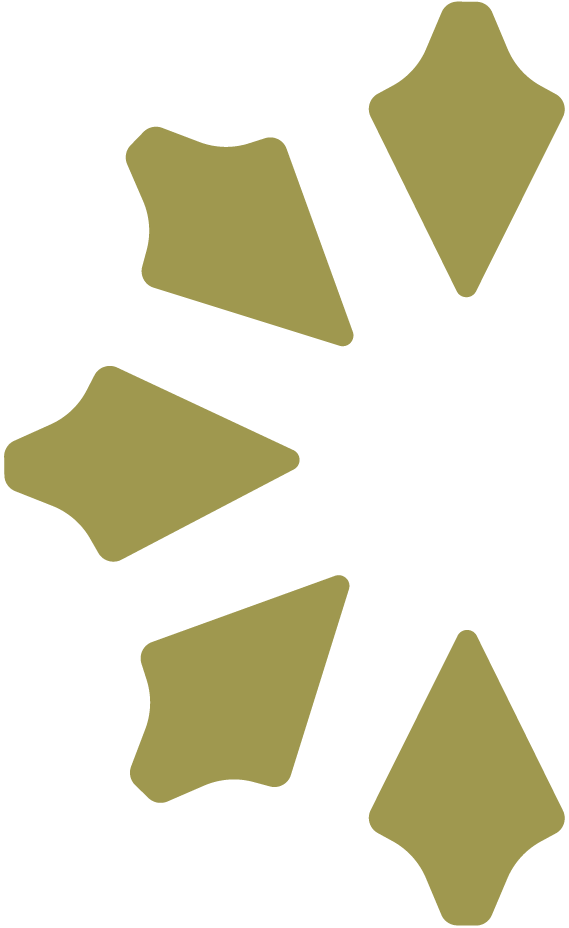 A equipe adota uma abordagem de longo prazo, com baixo turnover no portfólio, mantendo uma diversificação setorial adequada para mitigar riscos e capturar oportunidades em diferentes setores. A escolha de ativos é fundamentada em critérios rigorosos, privilegiando empresas com baixa necessidade de investimentos adicionais e estruturas de capital sólidas.

Além disso, a gestão do 4UM Marlim Dividendos FIA se destaca pela sua fidelidade aos mandatos e pela adoção de processos racionais de tomada de decisão. A equipe se coloca sempre na posição de "donos" das empresas investidas, o que reflete um compromisso de longo prazo com a geração de valor sustentável para os cotistas, alinhando os interesses dos gestores com os dos investidores.

Essa combinação de experiência, rigor analítico e foco em dividendos faz do 4UM Marlim Dividendos FIA uma opção atraente para investidores que buscam consistência de resultados e a geração de renda passiva por meio de proventos distribuídos.
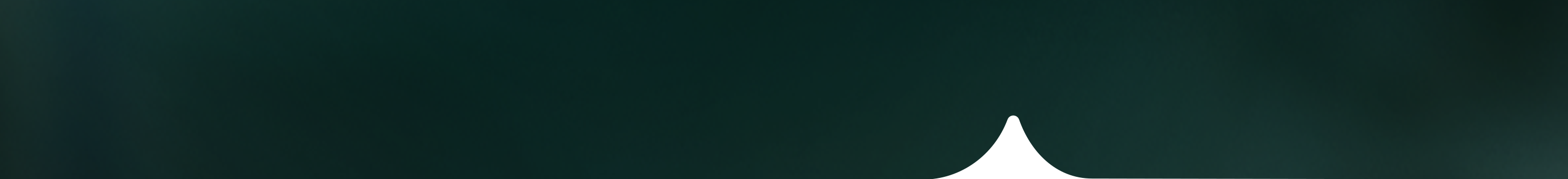 Avaliação 4UM Marlim
4UM Marlim Dividendos FIA
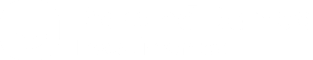 Conhecendo o Fundo
O 4UM Marlim Dividendos FIA é um fundo de investimento em ações que busca proporcionar, a médio e longo prazo, ganhos de capital por meio de investimentos em empresas com boas perspectivas de distribuição de proventos. Lançado em 30 de junho de 2008, o fundo apresenta uma estratégia fundamentada na análise de empresas maduras, pagadoras de dividendos consistentes, e que são negociadas a preços atrativos no mercado.

Com uma aplicação mínima de R$500, o fundo possui uma taxa de administração de 2% e cobra 20% sobre a performance que exceder o Ibovespa. O resgate das cotas é processado em D+1 útil, oferecendo aos investidores uma relativa agilidade. Atualmente, o patrimônio líquido do fundo é de R$ 294,3 milhões, evidenciando sua consolidação no mercado.
Essa rentabilidade reforça a robustez da estratégia adotada, especialmente em períodos de mercado volátil, onde a resiliência das empresas focadas em dividendos é um diferencial importante.
Em termos de alocação setorial, o fundo está alocado em setores com grande previsibilidade e com pagamentos sólidos de dividendos, como utilities e bancos. Dentre as principais posições do fundo em dezembro de 2024, estão: Cemig (CMIG4) com 3,6%, Kepler Weber (KEPL3) com 3,2%, Gerdau (GGBR4) com 3,1% e Itaú Holding (ITSA3) com 2,9%. O fundo demonstra ser bem diversificado, com mais de 30 empresas compondo seu portfólio.
Durante o mês de janeiro, o 4UM Marlim Dividendos FIA apresentou alterações em sua carteira, registrando uma rentabilidade de 3,2%, comparado a 4,8% do Ibovespa. O fundo fechou o ano de 2024 com -8,7% contra -10,3% do Ibovespa.
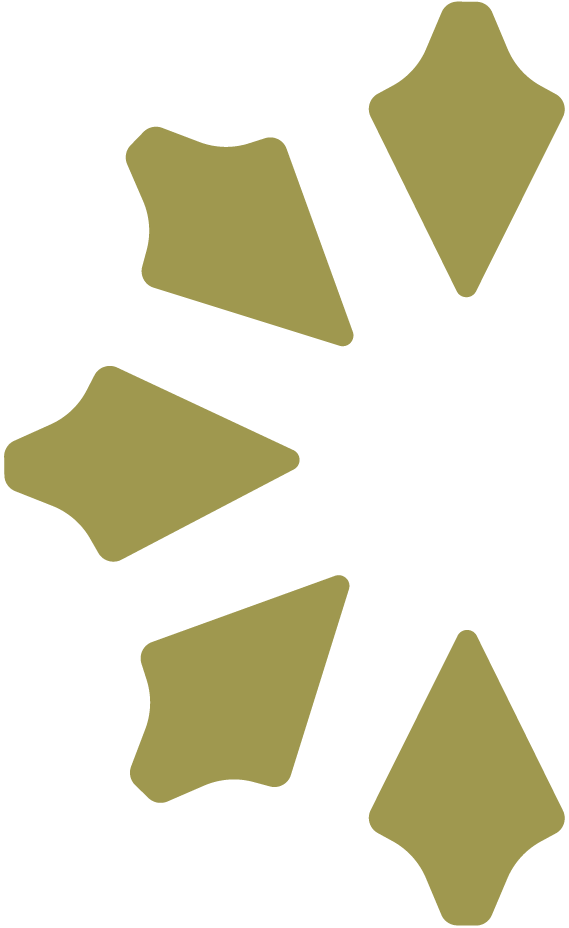 A performance histórica do Fundo é notável: desde seu início, acumula uma valorização de 316,4%, significativamente superior ao desempenho do Ibovespa, que registrou 94,0% no mesmo período.
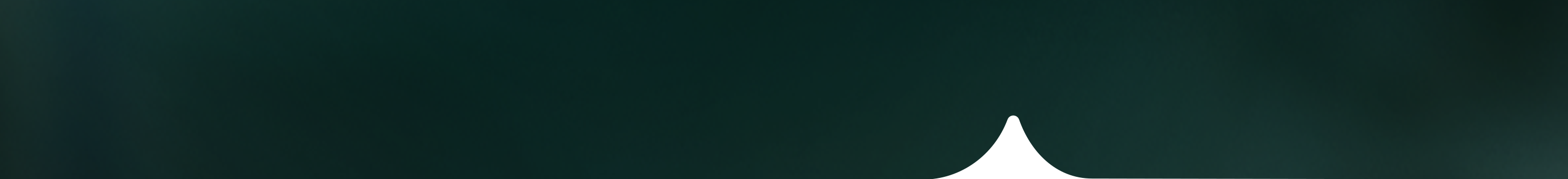 Avaliação 4UM Marlim
4UM Marlim Dividendos FIA
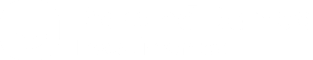 Rentabilidade desde o início. Fonte: Quantum. Adaptado por Hub do Investidor.
Rentabilidade em 2024. Fonte: Quantum. Adaptado por Hub do Investidor.
Rentabilidade últimos 3 anos. Fonte: Quantum. Adaptado por Hub do Investidor.
Rentabilidade últimos 5 anos. Fonte: Quantum. Adaptado por Hub do Investidor.
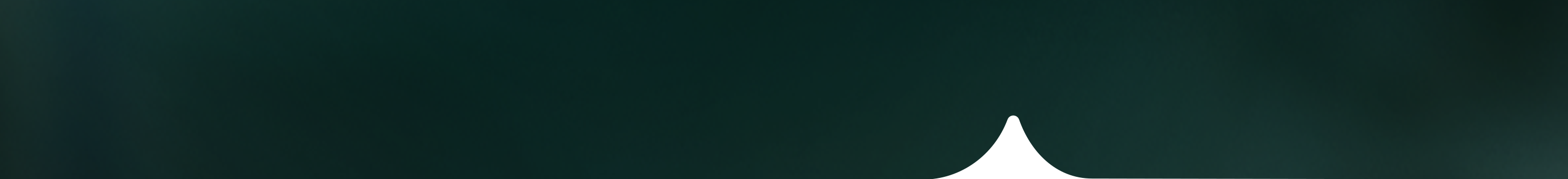 Avaliação 4UM Marlim
4UM Marlim Dividendos FIA
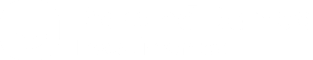 Volatilidade
4UM Marlim Dividendos FIA
Volatilidade do fundo. Fonte: Quantum. Adaptado por Hub do Investidor.
Drawdown
4UM Marlim Dividendos FIA
Drawdown do fundo. Fonte: Quantum. Adaptado por Hub do Investidor.
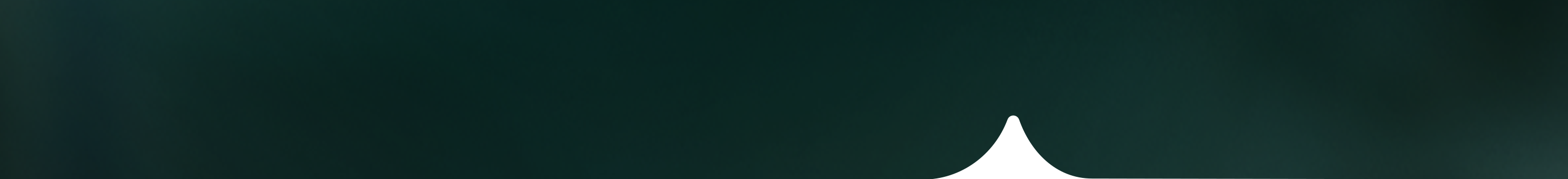 Avaliação 4UM Marlim
4UM Marlim Dividendos FIA
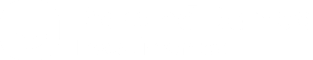 Conclusão
O 4UM Marlim Dividendos FIA se consolida como uma alternativa robusta para investidores que buscam uma exposição a empresas pagadoras de dividendos. A estratégia disciplinada, baseada em análise fundamentalista, garante uma carteira bem estruturada, posicionada para capturar oportunidades em setores como utilities e bancos.

Com um histórico sólido de rentabilidade e uma gestão comprometida, o fundo demonstra sua capacidade de enfrentar diferentes ciclos de mercado, entregando resultados positivos e consistentes.

Para investidores interessados em uma abordagem de dividendos sustentável com uma gestão ativa, o 4UM Marlim Dividendos FIA é uma excelente opção, com um histórico que reforça a eficácia de sua estratégia ao longo dos anos.

Mesmo sendo um Fundo focado em empresas resilientes de dividendos, é necessário reforçar que, por ser um FIA, o horizonte ideal de exposição é de cerca de cinco anos.
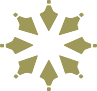 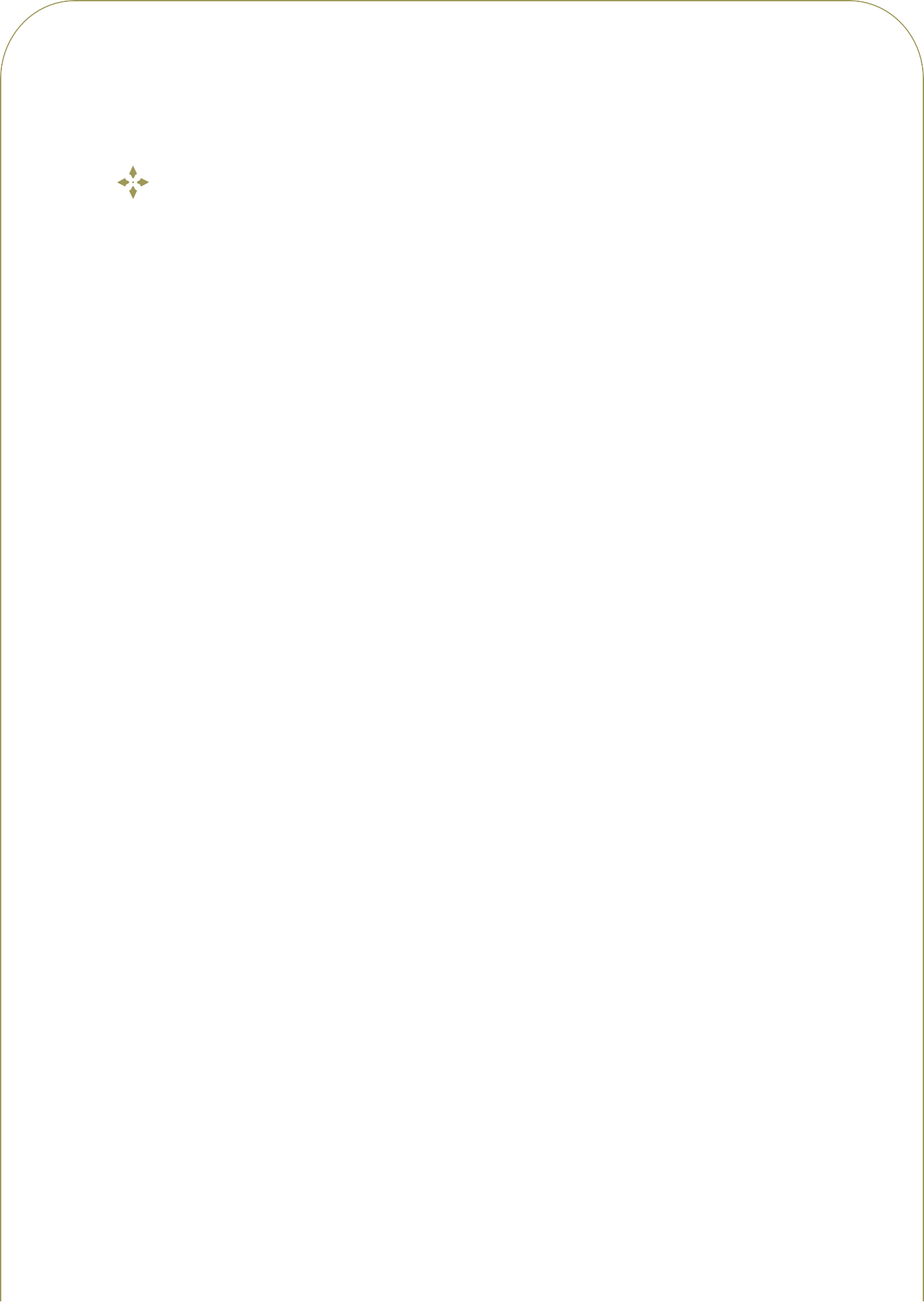 Relatório Fundos
Disclaimer
Este relatório foi elaborado pelo “Hub do Investidor”, credenciada como Analista de Valores Mobiliários – Pessoa Jurídica conforme a Resolução CVM nº 20/2021, com fins informativos que possam auxiliar o investidor a tomar sua própria decisão de investimento, sem constituir oferta ou solicitação de compra ou venda de produtos. O documento foi distribuído pela Hub do Investidor para uso exclusivo do destinatário original. As decisões
e estratégias de investimento são de responsabilidade do próprio leitor.
Nossos analistas produziram este relatório de forma independente, e seu conteúdo não pode ser copiado, reproduzido ou distribuído, no todo ou em parte, a terceiros, sem prévia e expressa autorização.
Todas as informações contidas neste documento foram redigidas com base em fontes públicas consideradas confiáveis. Apesar de todos os esforços razoáveis terem sido feitos para garantir que tais informações não sejam incertas ou equívocas no momento da publicação, o Hub do Investidor e seus analistas não se responsabilizam pela veracidade das informações apresentadas.
Nos termos da Resolução CVM nº 20/2021, o analista de valores mobiliários Ricardo Penha Filho (CNPI 3873) assume total responsabilidade pelas informações aqui contidas e declara que as recomendações refletem exclusivamente sua opinião pessoal, elaborada de forma independente e autônoma.
Este relatório é destinado exclusivamente aos investidores do Paraná Banco, e sua reprodução e/ou distribuição não autorizada, poderá implicar na tomada de medidas judiciais cabíveis. Para mais informações, consulte a Resolução CVM nº 20/2021 e o Código de Conduta da Apimec para o Analista de Valores Mobiliários.
De quem entende de investimentos, para quem entender o seu valor.